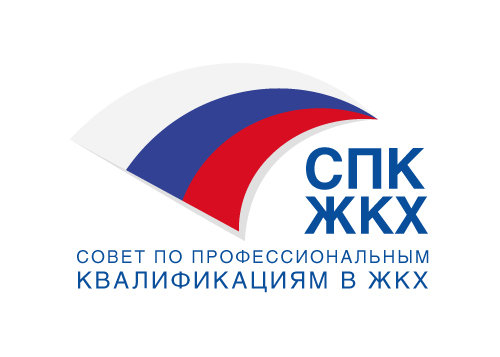 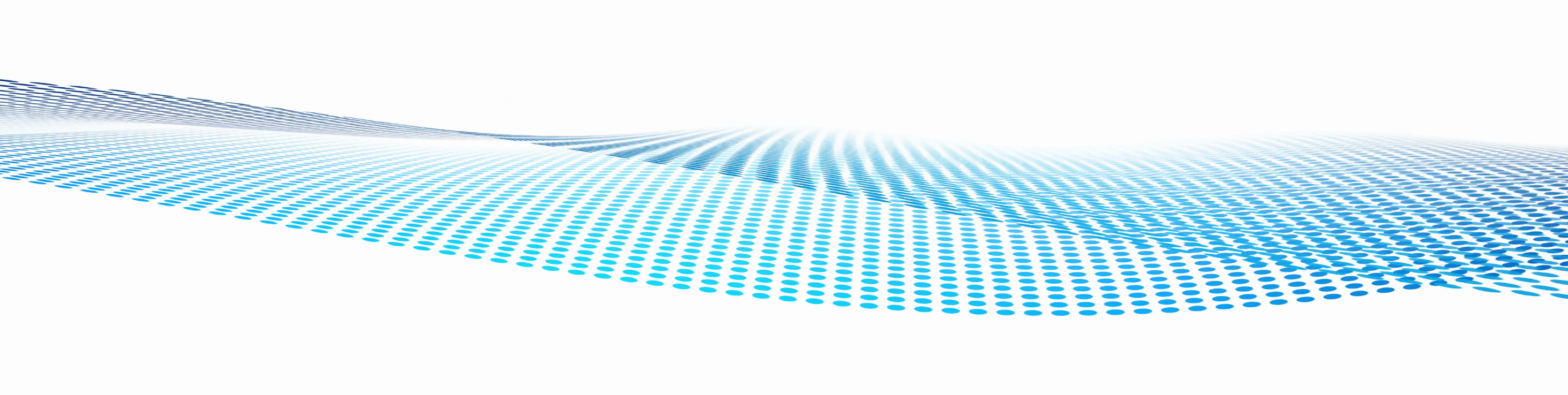 Перспективы правового регулирования формирования и развития отраслевой системы квалификаций

Заместитель председателя СПК ЖКХ - Чернышов Л.Н.
Целевые показатели «Кадрового обеспечение» Стратегии ЖКХ - 2035
Формирование  кадровой потребности
Механизмом формирования кадровой потребности отрасли  выступала система образования (НПО, СПО, ВПО)
БЫЛО
Субъекты нового института определения кадровой потребности отрасли -  работодатели и их объединения
СТАЛО
Формирование  кадровой потребности
Успешна в моноотраслях экономики (машиностроение, нефтегазовый комплекс, РЖД и др.) – крупные компании
Реализация
Многопрофильность, разбосанность по тысячам МО, малочисленность предприятий, отсутствие «жизнеспособных» объединений способных сформулировать региональную кадровую потребность
Сложность в ЖКХ
Формирование  кадровой потребности
Решение Минстроя России о создании в 2017 году в регионах Координационных советов для организации применения ПС на предприятиях ЖКХ в соответствии с ПП РФ №584
Компромис
Позволило объединить усилия региональных органов власти в ЖКХ, образование, труда и представителей работодателей, учреждений образования, профсоюзов и служб занятости для решения проблем повышения уровня кадрового обеспечения сферы ЖКХ
Результат
Формирование  кадровой потребности
Координационным советам позволило:
определить текущую кадровую потребность региона в соответствующих специалистах;

сформулировать наименования новых для сферы ЖКХ наименований  квалификаций (акватроник, сервис – менеджер и др.); 

- «запустить» механизм профессионально – общественной аккредитации образовательных программ на соответствие их ПС.
Результат
Правовое регулирование системы квалификаций ЖКХ
Нормативно - правовая и организационно – методическая база Независимой система профессиональных квалификаций сформирована 2012 – 2019 годы
Федеральный уровень
Создается инфраструктура независимой оценки квалификаций, идет внедрение профессиональных стандартов, осуществляется процедура независимой оценки квалификаций
Региональный уровень
Правовое регулирование системы квалификаций ЖКХ
Выявлены образовательные «разрывы» в профессиональных знаниях  персонала, начата НОК, которая определила несоответствие ОП требованиям ПС и запросам работодателей
Реализация (+)
Процесс внедрения профессиональных стандартов, а также правомерность процедуры присвоения квалификаций на предприятиях отрасли ни кем не контролируется!
Реализация 
(-)
Правовое регулирование системы квалификаций в ЖКХ
До настройка действующих нормативных правовых документов, внесение изменений в отраслевые НПА, касающихся обязательности применения профессиональных стандартов
Меры на федеральном  уровне
Принятие локальных нормативных актов по применению ПС по видам деятельности обеспечивающим безопасность жизни и деятельности населения, использование для проведения НОК инструментов предлагаемых НАРК, профсоюзами, службами занятости и др.
Меры на региональном уровне
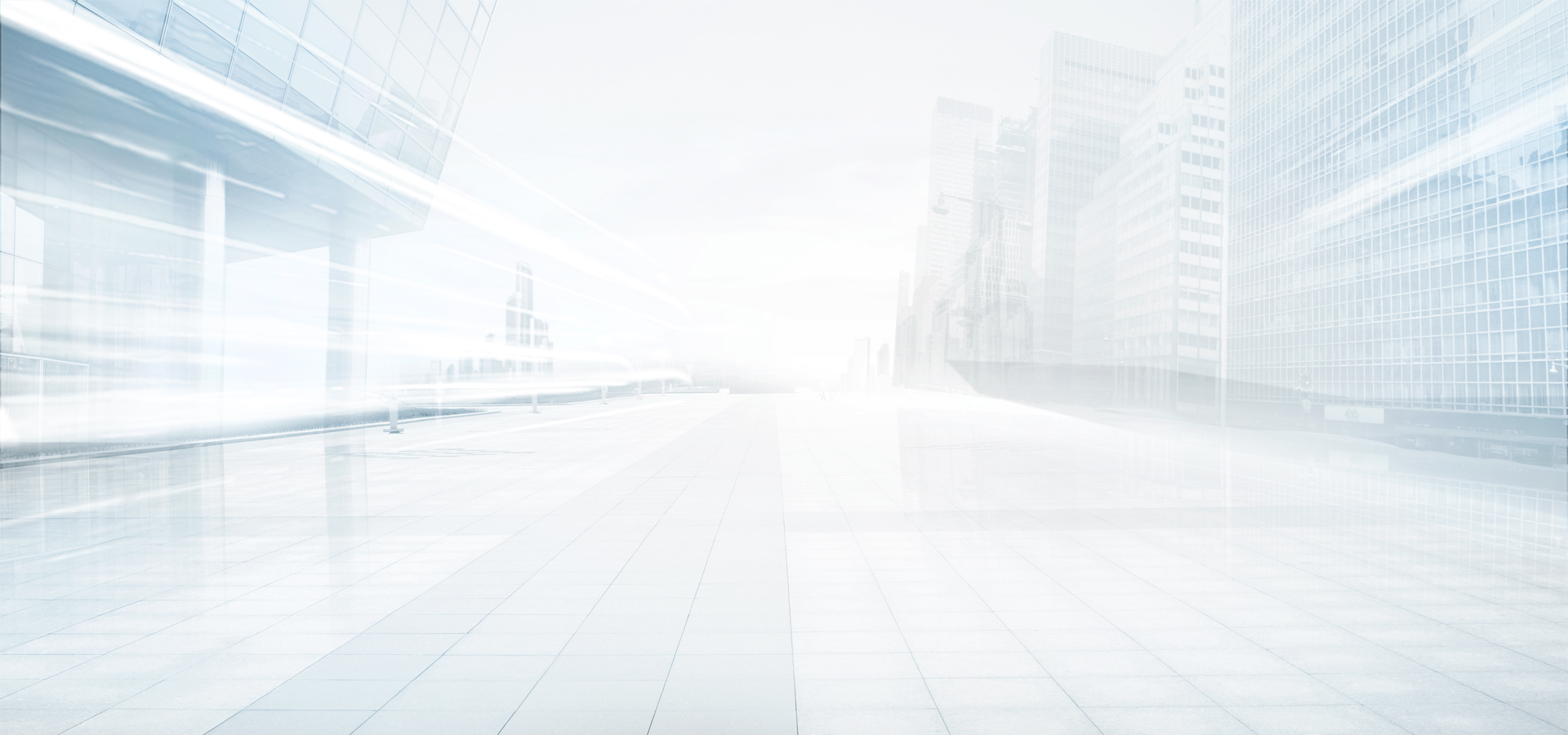 СПАСИБО ЗА ВНИМАНИЕ